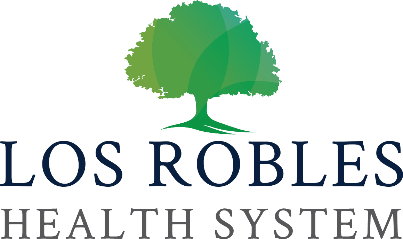 Single
Point
Lesson
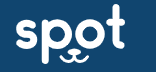 SPOT is a program that uses artificial intelligence to screen Meditech for Sepsis. It looks at :
SIRS criteria (HR >90, RR>20, T: 38C/100.4F      or < 36C/96.8F; WBC > 12,000 or <4,000) 


Suspicion or presence of an infection as evidenced by patient being on antibiotics or blood cultures being drawn in the past 48 hours.  

Immediate Sepsis assessment and documentation determines SPOT Tier 0, Tier 1, Tier 2, or Tier 3 and the level of response necessary.
Process
SPOT alerts

Telemetry Technician notifies RN

RN assess patients and documents Sepsis Assessment in Meditech 

Documentation to occur in less than 60 minutes from call or text. 

This snoozes the patient from alarming for the next 6 hours.